21ª aula de História do Pensamento Econômico - 2023
Professor Ricardo Luis Chaves Feijó
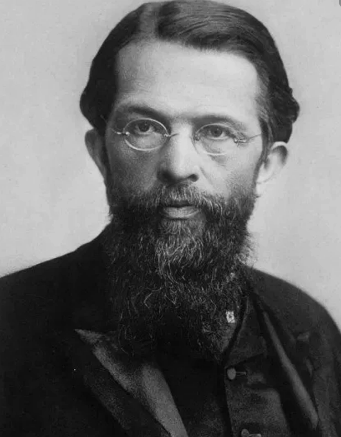 Carl Menger (1840-1921)
(continuação)
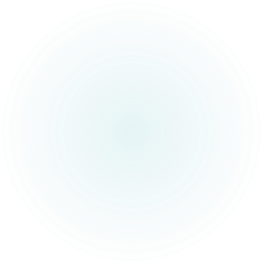 Leituras
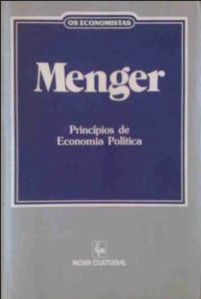 Ricardo Feijó, História do Pensamento Econômico, cap. 11,     p. 285-301.
Ricardo Feijó, Economia e Filosofia na Escola Austríaca, caps. 1 e 2, p. 21-124.
Carl Menger,  Princípios de Economia Política, capítulos 1 a 4.
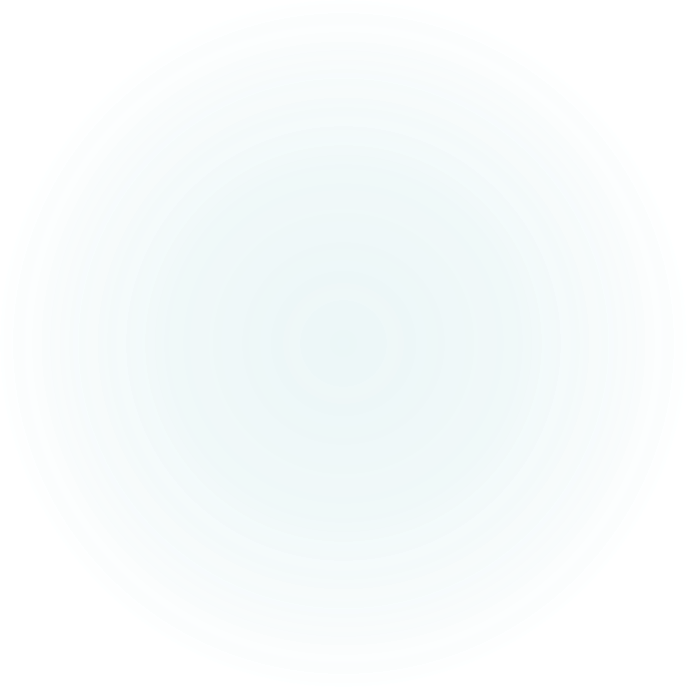 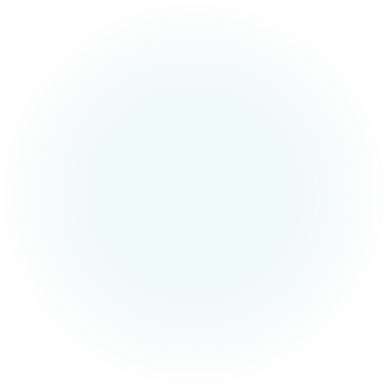 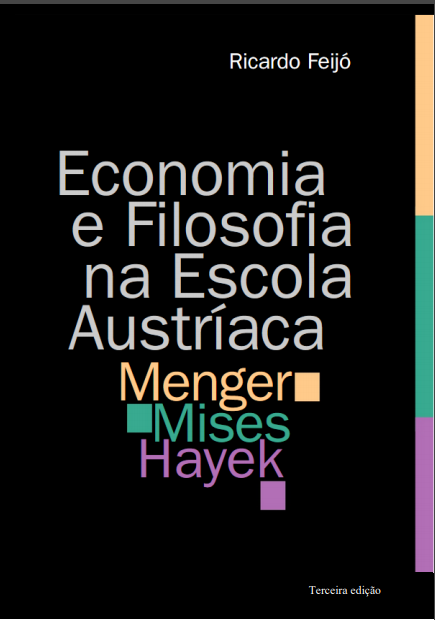 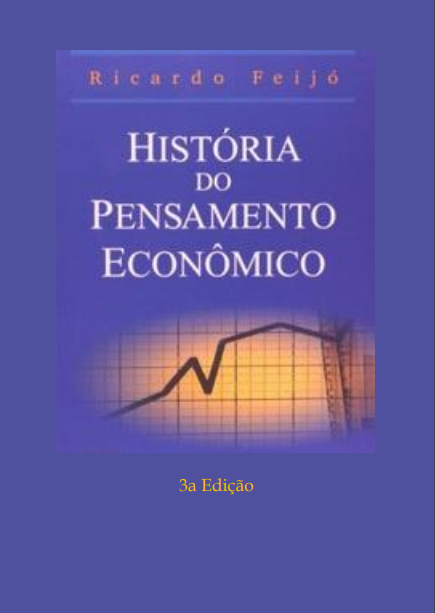 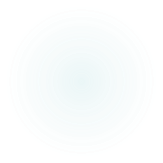 Menger e os dois adversários do aristotelismo
Historicismo e 
uso da matemática
Menger buscou reconhecimento lutando em duas frentes: o seu aristotelismo foi usado contra a escola história alemã e depois contra os novos métodos matemáticos apresentados por Walras.
Menger e a matemática
Menger e a maioria dos economistas austríacos da época eram avessos ao tratamento matemático dos problemas econômicos. 
Não por falta de treino matemático, pois, nos ginásios da velha Áustria os estudantes tinham um bom treinamento nesta disciplina, e sim pela convicção dos austríacos de que equações e curvas não teriam lugar na teoria econômica.
Críticas aos economistas matemáticos
Menger repudiou o grande trabalho matemático sobre teoria de preços do economista também austríaco Rudolf Auspitz (1837-1906). 
Em carta a Walras, de fevereiro de 1884, escreveu que o método matemático é errado.
Böhm-Bawerk duvidou que os leitores devessem seguir a explicação algébrica e geométrica num livro de teoria econômica. Comentando os escritos de Wicksell, ele diz que começar com álgebra faz o leitor se desinteressar pelo livro.
A ciência das essências
A convicção de Menger era de que a economia científica não deveria investigar as quantidades presentes no fenômeno econômico, mas as essências de conceitos como valor, renda e lucro.
Enquanto Jevons e Walras expressaram as leis da troca em equações matemáticas, Menger não o fez na crença de que elas podem levar tão somente a sentenças arbitrárias e não às leis exatas do fenômeno.
Walras
Walras usava a matemática para lidar com a relação entre variáveis mensuráveis, preocupando-se com a dependência funcional que se estabelece entre elas na configuração de equilíbrio. 
O seu sistema de equações procurava mostrar a interdependência dos fenômenos num quadro de determinação simultânea das variáveis.
O método genético-causal
O uso de funções algébricas era bastante estranho à filosofia de Menger, que se valia do método genético-causal. 
No prólogo dos Princípios ele escreve:

     “Na exposição que segue procuramos reduzir os complexos fenômenos da economia humana aos elementos mais simples, ainda acessíveis à observação segura, dar a cada um desses elementos simples o peso que por natureza lhes cabe e, com base nisso, investigar novamente como os fenômenos mais complexos evoluem novamente a partir de seus elementos mais simples.”
A casa de tijolos
Para Menger, a teoria econômica deve construir um sistema como uma casa de tijolos. 
Os tijolos são os elementos simples da vida econômica, tais como necessidades, satisfações e bens, que existem independentemente da decisão humana e compelem os homens forçando-os à troca de bens.
A essência e o realismo filosófico
Os modelos matemáticos funcionais não focalizam a essência econômica. 
Por essência, os austríacos entendem a realidade subjacente ao fenômeno estudado. Só o método genético-causal daria conta de explicá-la.
Trata-se da crença no princípio do realismo filosófico que diz que qualquer conhecimento pressupõe um objeto que está fora da mente e que pode ser tocado, copiado e refletido por ela. Muitos dos filósofos austríacos eram realistas.
O antipositivista
O realismo filosófico separa a escola de Viena do historicismo alemão e da escola de Jevons e Walras. 
A influência da filosofia aristotélica na Áustria arrefeceu-se no fim do século XIX substituída pelo empirismo (hipótese de que a forma primária do conhecimento é a simples consciência dos dados dos sentidos) de Ernst Mach e seguidores.  
Menger acredita na existência de um padrão eterno na estrutura e nos eventos do mundo socioeconômico. O modelo teórico é uma fotografia da realidade subjacente às aparências da vida diária.
A razão do fato econômico
Se em Aristóteles a mente do filósofo deve chegar ao âmago das coisas, Menger, do mesmo modo, define uma essência na vida econômica.
Somente podemos entender o fenômeno econômico se reconhecermos a razão de sua existência. Razão que repousa na existência de uma estrutura imutável na economia.
O material de construção da estrutura consiste apenas dos elementos que são suficientes para o simples funcionamento da economia. 
Os fatores elementares são necessidades humanas, recursos naturais e desejo pela perfeita satisfação dessas necessidades. A natureza física ao lado da natureza humana determina a estrutura do mundo econômico de modo independente de peculiaridades históricas.
Forma e matéria
A tradicional dicotomia aristotélica entre forma e matéria é aplicada à economia. 
A matéria contém o ser de uma coisa, o material a ser modelado. 
Em oposição a ela está a forma que é a realização das potencialidades da matéria.
Um pouco mais de filosofia aristotélica
Para Aristóteles, toda a realidade é constituída de matéria e forma. Esta teoria metafísica ficou conhecida como hilemorfismo.
Aristóteles observou que todas as coisas existentes no nosso mundo são constituídas de dois princípios:
Matéria (hyle, em grego): aquilo de que uma coisa é feita;
Forma (morphé, em grego): aquilo que determina a matéria;
Matéria (potência) e forma
A matéria é um princípio indeterminado, que confere aos entes a capacidade de sofrer mudanças. Por isso, a matéria é identificada com o conceito aristotétlico de potência.
A forma é o princípio que determina a matéria, tornando-a uma coisa determinada (homem, pedra, animal, etc.). Pode-se dizer que é a forma que dá existência à matéria.
Potência e ato
Os conceitos de matéria e forma estão relacionadas com os princípios de ato e potência: a matéria é potência e a forma é ato.
É importante destacar que, nesse sentido metafísico, a forma não se refere a algum tipo de figura específica, como a forma retangular ou circular de um objeto.
Matéria e forma estão unidas
A existência da matéria não é possível sem a presença da forma, uma vez que a matéria é pura potencialidade e totalmente indeterminada, como já mencionado anteriormente.
O que existe em nosso mundo sensível são apenas seres (substâncias) já compostos de matéria e forma.
Teoria e história
A teoria lida com a matéria, com os tipos exatos e as relações típicas, e identifica leis exatas que são sentenças sobre sequências invariáveis que não são influenciadas pelo tempo e nem pelo espaço.
Tais leis não representam construções de nossa mente, mas são descrições das configurações eternas da vida econômica.
A história e a estatística lidam com a forma aristotélica. Tratam de casos concretos, as formas que realizam o potencial, enquanto que as leis exatas e os tipos exatos  contém apenas potencialidades; fornecem leis e conceitos universalmente válidos.
Os bens
As coisas que são bens possuem esta qualidade não por uma propriedade interna, mas pela existência de uma relação entre a coisa e o indivíduo. 
A efetividade dessa relação depende da existência concreta de uma necessidade, da coisa ter a propriedade que a habilita à satisfação dessa necessidade, do reconhecimento dessa propriedade e do fato de podermos dispor da coisa.
As duas primeiras condições definem o que são coisas úteis, enquanto todas as quatro condições, em conjunto, determinam a qualidade de bem. A ausência ou perda de qualquer uma das quatro condições acarreta na perda dessa qualidade.
Quatro condições necessárias e conjuntamente suficientes para a existência do bem
Como em Aristóteles, podem ser identificadas como as causas 
material (existência concreta), 
eficiente (ter a propriedade), 
formal (reconhecimento dela) e 
final (poder dispor da coisa)
Desejos não racionais
Os desejos humanos não precisam ser racionais. Os desejos irracionais até tornam-se mais importantes com o progresso da civilização. 
A crença de que a coisa possui o poder de satisfação de desejos pode até ser equivocada e ela ainda ser, de fato, bem. 
Não só os bens materiais mas os serviços pertencem à categoria de bens.
O papel do tempo
O aristotelismo presente na definição mengeriana de bem também aparece no tratamento do tempo. 
Tempo e causalidade estão inseparavelmente ligados. Os processos de mudanças são sempre frutos de causalidades e só podem ser pensados como processos no tempo. Menger escreve que
      
   “É, pois, certo que nunca compreendemos plenamente o nexo causal existente entre os diversos fenômenos desse processo – e o processo como tal - , enquanto não o situarmos no tempo.”
Tempo e incerteza
A causalidade ocorre no tempo e não se confunde com a necessidade lógica atemporal. A essência da atividade econômica tem sua natureza existencial ligada a essa noção de tempo. 
A introdução do tempo como elemento essencial introduz incertezas na base da teoria econômica. Incertezas do indivíduo quanto ao curso de ação a ser tomado, o que leva a teoria a enfatizar a importância da aquisição de informações por parte dele. 
A hipótese de conhecimento perfeito ou de informação completa é inteiramente incompatível com o modelo teórico de Menger.
O nexo causal entre os bens
Nos início dos Princípios, Menger identifica o “nexo causal entre os bens”. Diz que a teoria deve
“Ordenar e concatenar as coisas segundo critérios internos, conhecer o lugar que cada uma delas ocupa no encadeamento causal dos bens e pesquisar as leis que as comandam sob esse aspecto.”
A presença de necessidades humanas leva à aquisição de bens visando à obtenção do bem-estar.
As ordens dos bens
“Bens de primeira ordem” são coisas que se pode colocar em nexo direto e imediato com a satisfação de necessidades. 
Coisas que servem para produzir bens de primeira ordem atendem às necessidades humanas somente de modo indireto e são chamadas de “bens de segunda ordem”. 
Indo além, podemos definir as ordens superiores terceira, quarta etc., no encadeamento causal dos bens. 
A definição dos nexos causais entre os bens, isto é, sua classificação em bens de primeira, segunda, terceira e de ordens superiores, é uma definição da relação entre indivíduos e coisas com respeito à contribuição destas na satisfação de desejos e necessidades. As ordens não são propriedades dos bens.
Escreve o austríaco que
“Todo processo de mudança ou transformação significa um vir-a-ser, um surgir, um tornar-se, e isso só é possível dentro do tempo.”
O tempo nunca é eliminado
Ao longo do processo de conversão, há espaços de tempo em cada um dos vários processamentos intermediários.

Em cada etapa, o tempo pode ser abreviado pelo progresso da técnica e da comunicação, mas nunca se elimina esse fator.
Incerteza e a qualidade de bem superior
O bem superior faz valer a sua qualidade de bem em relação a necessidades futuras. Quem dispõe direta e imediatamente de certos bens tem certeza quanto à quantidade e qualidade dos mesmos; quem dispõe de maneira indireta ou mediata não pode contar com a mesma segurança ao determinar a quantidade e qualidade dos bens de ordem inferior que só poderá dispor ao término do processo de produção. 
Eis um dos elementos de incerteza de que fala Menger.
A outra incerteza
A outra incerteza está ligada à existência de fatores cujo nexo causal com o nosso bem-estar desconhecemos, ou dos quais conhecemos sua influência sobre o produto final, mas cujo controle nos escapa por uma razão ou outra.
Quanto maior o número de elementos que interfiram no processo causal maior a incerteza quanto às características do bem final.
Dicotomia aristotélica e valor
A dicotomia aristotélica entre essência e aparência serve para compreendermos a natureza do valor em Menger. O valor é a essência e o preço a aparência do fenômeno. O valor não é algo inerente aos bens, mas
     
     “É simplesmente a importância que determinados bens concretos – ou quantidades concretas de bens – adquirem para nós, pelo fato de estarmos conscientes de que só podemos atender às nossas necessidades na medida em que dispusermos deles.”
O valor é, portanto, a importância que primeiro atribuímos à satisfação de nossas necessidades e que transferimos aos bens econômicos.
A naturalidade das necessidades
Menger não investiga as leis intrínsecas das sensações humanas, no estilo de Jevons, e não considera o indivíduo um átomo imperscrutável, como em Walras. Seu ponto de partida é a naturalidade das necessidades.
A ênfase recai no complexo de leis da natureza que formam a base da satisfação das necessidades humanas e sua evolução com o tempo à medida que o campo das atividades humanas e das necessidades se expande. Não é a explicação do fenômeno de preços com base no comportamento maximizador individual movido por impulsos psicológicos, segundo determinadas leis de sensações subjetivas.
As leis da natureza
As leis da natureza, de que fala Menger, são leis de causalidade entre necessidades, bens e satisfações, que dizem respeito não às regularidades no movimento das sensações humanas, mas às relações que se estabelecem entre uma estrutura natural de necessidades e o encadeamento que ocorre, a partir daí, entre elementos internos e externos à mente.
Leis exatas da natureza
Trata-se de uma epistemologia que não procura impor uma ordem racional na realidade humana, antes disso, visa descobrir como a ação humana dirigida a um fim conhecido, influenciada pelo conhecimento humano limitado, é bem sucedida na produção de uma ordem. Pergunta-se pela essência genética última do processo.
Menger identifica uma ordem na composição de fenômenos sociais que são derivados a partir de um complexo de ações individuais. Essa composição advém geneticamente, de acordo com uma certa regularidade na sucessão de fenômenos baseada na naturalidade das necessidades. É porque existe uma ordem social que se pode falar em “leis exatas da natureza”.
O antikantiano
A afinidade maior de Menger é com o aristotelismo e não com o direito-natural kantiano e a filosofia positivista. 

Tal filiação permite a ele abarcar a teoria do valor, dos bens e das necessidades numa construção coerente.
Afinidades com Jevons e Walras
Há elementos comuns nas teorias do valor de Menger, Jevons e Walras. Todos ambicionam a universalidade da teoria, e em todos esses sistemas poderíamos, de alguma forma, traduzir suas proposições na linguagem moderna de maximização condicionada da função de utilidade, embora essa técnica não se coadune muito bem com o espírito da contribuição de Menger. 
Mas a discussão do valor é apenas o capítulo III dos Princípios.
Um projeto sui generis para a economia como ciência
O livro de Menger expõe outros elementos antes e depois desse capítulo. 
O que vemos ao longo dessa obra são hipóteses epistemológicas, metodológicas e teóricas fundamentais para um projeto sui generis de construção da ciência econômica.
Desomogeneizando
Jevons e Walras constroem seus modelos tomando mercadorias homogêneas e infinitamente divisíveis. Menger trabalha com mercadorias homogêneas, porém, com unidade discreta.
Nos primeiros, tempo e espaço são apenas noções lógicas estilizadas, enquanto para Menger são noções essenciais. 
Aqueles trabalham com informação livre e completa, e ausência de incerteza e risco; este incorpora ignorância, busca de informação, incerteza e risco. Nele a informação é escassa.
Nos modelos de Walras e Jevons, os ajustamentos são instantâneos e sem custos. Em Menger, os ajustamentos levam tempo. 
Naqueles autores, os agentes são tomadores de preços, no austríaco enfatizam-se custos de transação; os preços vigentes são acidentais, os valores são a essência relevante e o modelo pretende-se aplicar em qualquer estrutura de mercado: do monopólio bilateral à concorrência perfeita.
Onde se revela a metodologia de Menger?
A compreensão da epistemologia e do método de Menger pode ser obtida seguindo-se os passos desenvolvidos nos Princípios.
De fato, os escritos econômicos de Menger são a única expressão direta de sua metodologia.
Duas obras epistemológicas de Menger
O livro de 1883, o Investigações obre o Método das Ciências sociais com Referência Especial à Economia, é somente uma crítica à metodologia econômica, não representa diretamente a metodologia positiva de Menger. Essa crítica originou o famoso episódio histórico conhecido como A Batalha dos Métodos (Methodenstreit). A compreensão desse episódio é útil no estudo da visão austríaca e merece alguma consideração. 
Ensaio publicado anos depois intitulado Em direção a uma Classificação Sistemática das Ciências Econômicas.